РЕБУС №1
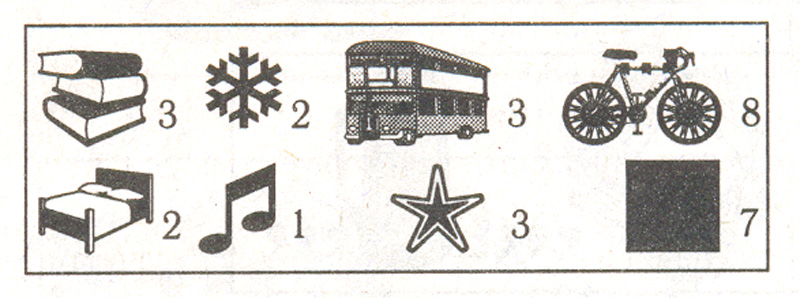 Ответ
ИНТЕРНЕТ
Дальше
РЕБУС №2
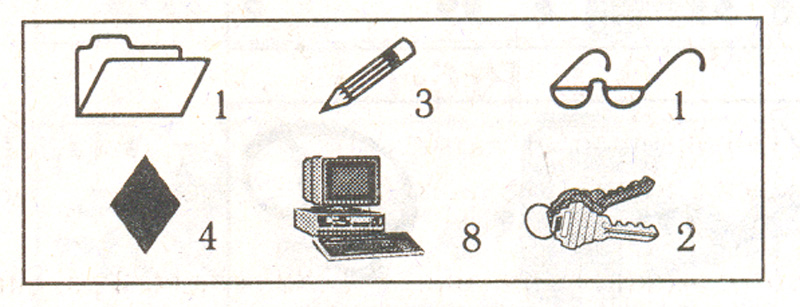 Ответ
ПРОБЕЛ
Дальше
РЕБУС №3
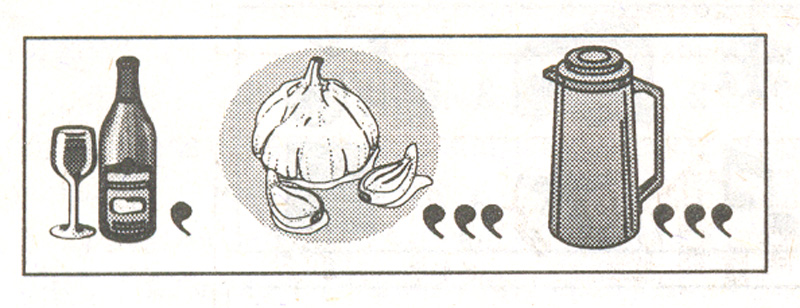 Ответ
ВИНЧЕСТЕР
Дальше
РЕБУС №4
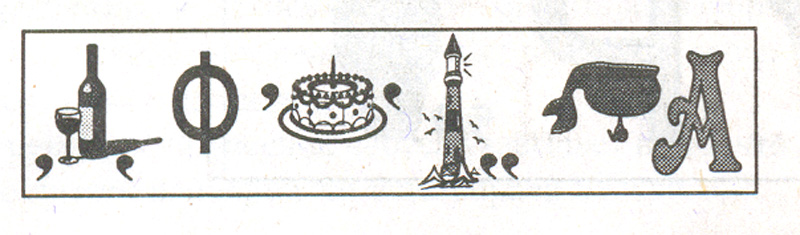 Ответ
ИНФОРМАТИКА
Дальше
РЕБУС №5
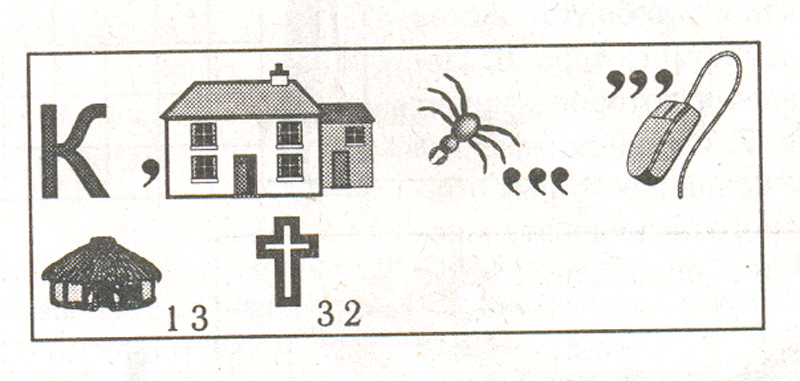 Ответ
КОМПЬЮТЕР
Дальше
РЕБУС №6
Ответ
МОНИТОР
Дальше
РЕБУС №7
Ответ
ДИСКОВОД
Дальше
РЕБУС №8
Ответ
КЛАВИАТУРА
Дальше
РЕБУС №9
Ответ
ИНФОРМАТИКА
Дальше
РЕБУС №10
Ответ
ВИНЧЕСТЕР
Дальше
РЕБУС №11
Ответ
ПРОГРАММИРОВАНИЕ
Дальше
РЕБУС №12
Ответ
КУРСОР
Дальше
До новых 
встреч!